July 2018
LC Usage Model Document
Date: 2018-07-12
Authors:
Slide 1
Oliver Pengfei Luo, Huawei
July 2018
Background
To support the definition of light communication (LC) WLAN standard, this document lists several usage models which are to be used as baseline when developing the spec framework.
Slide 2
Oliver Pengfei Luo, Huawei
July 2018
Terminology
Usage Model – A usage model is the combination of all the things below; not to be confused with a use case which is the specific set of steps to accomplish a particular task. 
Pre-Conditions – Initial conditions before the use case begins.
Environment – The type of place in which the network of the use case is deployed, such as home, outdoor, hot spot, enterprise, metropolitan area, etc.
Application – A source and/or sink of wireless data that relates to a particular type of user activity. Examples are streaming video and VoIP.
Traffic Conditions – General background traffic or interference that is expected while the use case steps are occurring. Overlapping BSSs (OBSSs), existing video streams, and interference from cordless phones are all examples of traffic conditions.
Use case – A use case is task oriented. It describes the specific step-by-step actions performed by a user or device. One use case example is a user starting and stopping a video stream.
Slide 3
Oliver Pengfei Luo, Huawei
Usage Model 1: Industrial wireless
July 2018
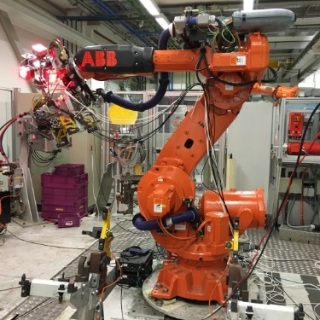 Pre-Conditions
Devices may experience unstable radio frequency (RF) connection due to Electro-Magnetic Interference (EMI) in factories. LC is deployed to provide reliable wireless connectivity for industrial wireless networks.
Environment 
All communications are within a large metal building, industrial or automated work cell. The area of these environments range from tens to thousands of square meters, equipped with industrial robot and other equipment. The environment has high levels of EMI. Lighting level of 150 lux is recommended (1500 lux for dedicated work). 
Applications
Ultra-high-definition (UHD) video streaming for surveillance or production monitoring (quality control) applications, as well as for video collaboration for team, customer, and supplier meetings. Lightly compressed Video: ~ 1Gbps, delay < 5 ms, 1x10-8 PER, 99.9% reliability. 
Fully connected factory—for real-time communications, application execution, and remote access.
Distance between LC APs ranges from 2~20 meters.
Traffic Conditions
Both uplink and downlink traffic is using LC.
High levels of OBSS interference between LC access points (APs) expected due to very high density deployment.
Potential non-LC interference from surrounding environments such as artificial-light.
Multiple LC modules are deployed on the robot/equipment and on the ceiling/walls to provide multiple light links for a robust connectivity in case a single line-of-sight (LOS) link is blocked.
Use Case
An industrial robot is powered on and ready for operation.
Operating instructions are transmitted to the robot via LC.
The robot is working (e.g., movement) according to the instructions and provides real-time feedback information and/or video monitoring data for quality control to control center also via LC. Upon command, the robot finishes the task and is ready for the next one.
Slide 4
Oliver Pengfei Luo, Huawei
July 2018
Usage Model 2: Wireless access in medical environments
Pre-Conditions
IEC 60601-1-2 standard recommends the minimum separation distance between medical electrical (ME) equipment and RF wireless communications equipment (e.g., wireless local area network (WLAN)) be 30 cm to avoid  performance degradation of the ME equipment. LC is deployed to ensure the performance of all ME equipment.
Environment
The size of a operating theater and MRI room ranges from 30~60 m2. Multiple LC-APs are deployed on the ceiling to provide specialized illumination. The central illuminance of the operating light: 160k and 40k lux. The size of a four beds ward is about 60 m2, light level: 300 lux on the bed and >100 lux between the beds and in the central area.
Applications
LC-WLAN is used to allow wireless data exchange in medical environments with ME equipment or system.
Medical multimedia and diagnostic information can be transmitted to provide telemedicine services; ME  equipment can also be wirelessly controlled via LC.
Provide Intranet/ Internet access, audio or video call for doctors, nurses and patients using LC-based devices.
Traffic Conditions
No interference caused by RF radiation. 
Both uplink and downlink traffic is are using LC. 
High Quality of Service (QoS) and high reliability are required.  
Potential non-LC interference from surrounding environments such as artificial-light.
Use Case
Doctors enter an operating theater, turn on the LC enabled LED lights and ME equipment. Doctors can interact with the remote doctors and share information using LC. ME equipment connectivity is also supported by LC. Doctors finish the treatment, then turn off the lights and medical equipment.
A patient is monitored by ME equipment which communicate with the nurses/doctors in control room via LC.
© vm
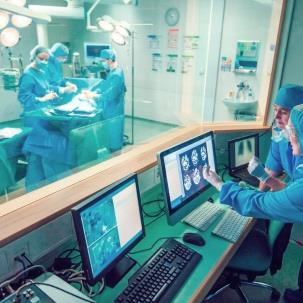 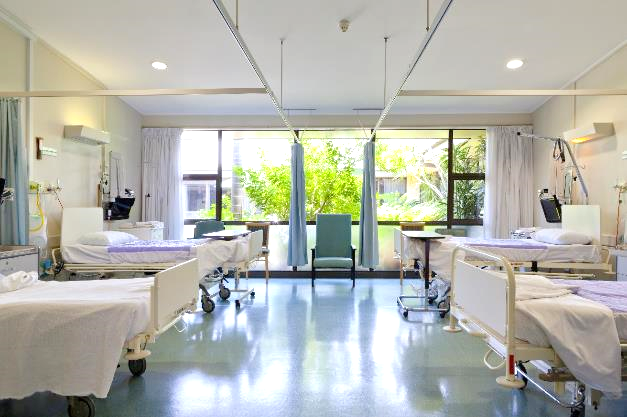 Operating theater
Hospital ward
Slide 5
Oliver Pengfei Luo, Huawei
July 2018
Usage Model 3: Enterprise network
Pre-Conditions
The density of users may be very high in the space such as enterprise environment leading to slow speed or even dropped or lost connections. LC is deployed to provide wireless connectivity escaping the limitation.
Environment
Recommended size of a meeting room for 30 seats ~ 50 m2. Mostly LOS with a few obstacles for example slow moving people. Dense stations (STAs) (20~40 STAs) in one meeting room with up to ~10 APs.
Max distance between AP and STA ~ 5 m. The inter- LC AP distance is in the range of 1~3 m. Lighting level of 500 lux is recommended. 
Applications
UHD Video conference up to 1Gbps
Virtual desktop, Intranet/ Internet access.
File exchange between two/multiple users in the same room.
Traffic Conditions
Both uplink and downlink traffic is are using LC.
High levels of OBSS Interference between LC access points (APs) expected due to very high density deployment. Interference with peer-to-peer networks within each meeting room.
Potential non-LC interference from surrounding environments such as sunlight and artificial-light.
Use Case
UHD video teleconferencing starts in multiple meeting rooms simultaneously. People can see each other and demonstrate their desktop to each other via the LC network. Some people are walking in the meeting room.
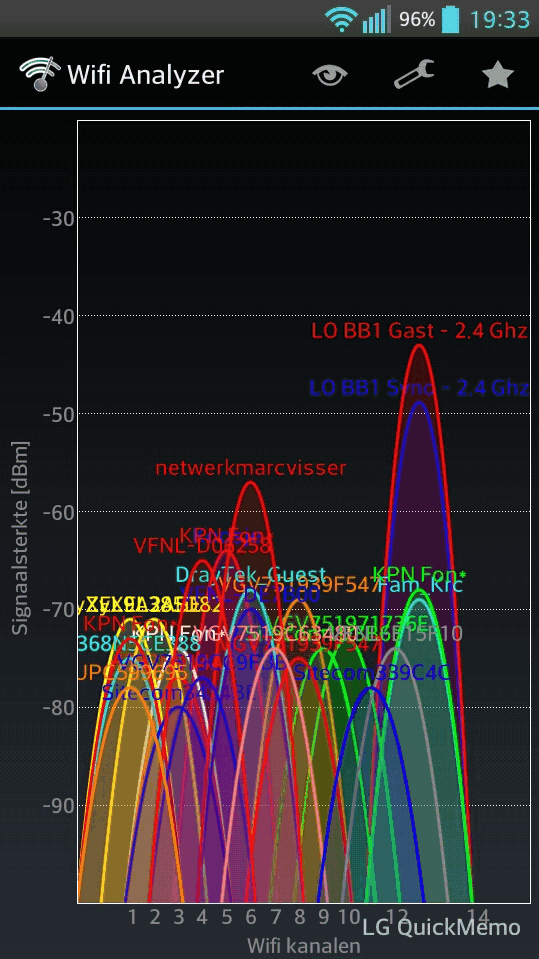 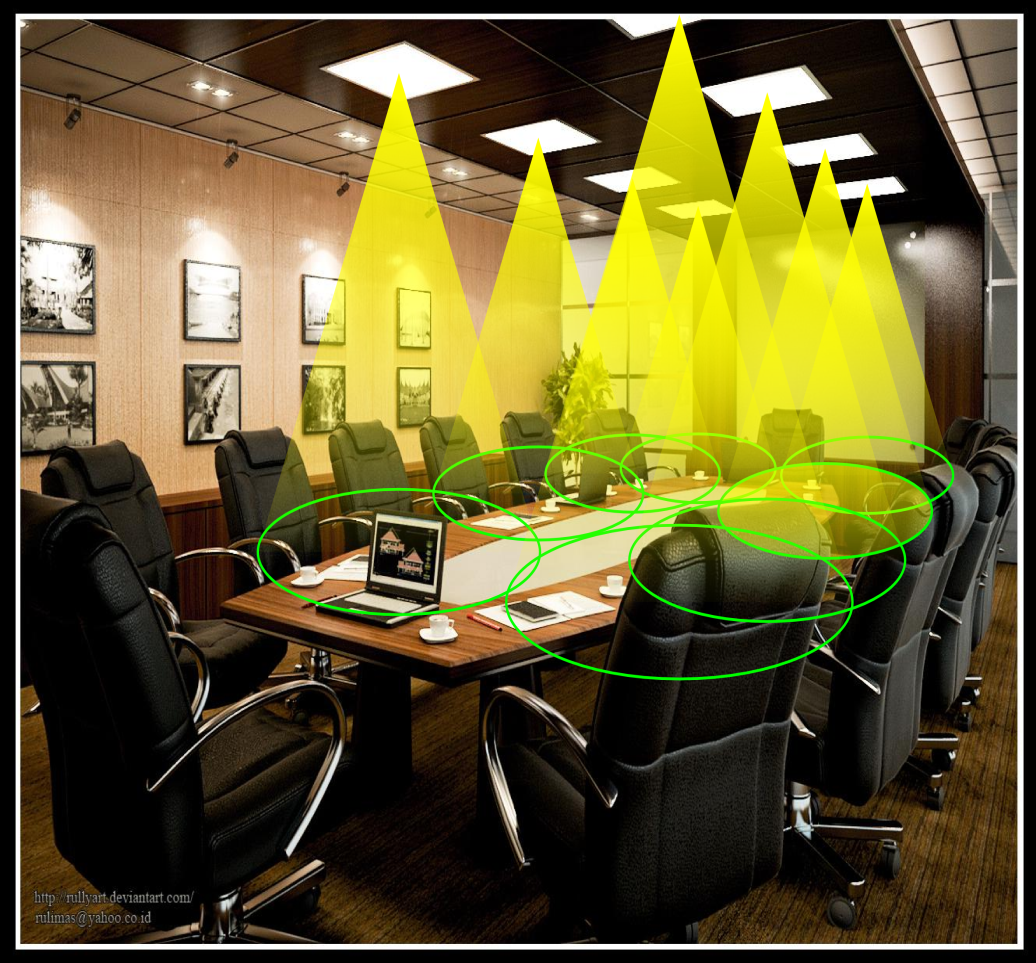 Crowded WLAN channel
LC meeting room
Slide 6
Oliver Pengfei Luo, Huawei
July 2018
Usage Model 4: Secure home network
Pre-Conditions
RF based WLAN signal can be received by surrounding devices belonging to legal users or hackers. This potential risk causes concerns among wireless users who are especially aware of the their data security and privacy. LC is deployed to provide wireless connectivity with limited coverage and solve this problem.
Environment
A living room with a area of up to ~ 30 m2, installed with 5-30 ceiling lamps, a floor lamp and a table lamp.
Mostly LOS with a few obstacles for example furniture. Up to ~10 STAs in one room, the distance between AP and STA 0.5 ~ 3 m. The inter- LC AP distance is in the range of 0.5 ~ 2 m. Recommended illuminance levels for general lighting, recreation and reading are 50 lux, 200 lux and 500 lux, respectively.
Applications
Secure wireless Internet access (20 Mbps per user)
3D UHD lightly compressed video (3.6 Gbps)
Traffic Conditions
Both uplink and downlink traffic is using LC.
High levels of OBSS Interference between LC access points (APs) expected due to very high density deployment. Interference with peer-to-peer networks within the same room.
Potential non-LC interference from surrounding environments such as sunlight and artificial-light.
Use Case
Users perform a mixture of applications, including Internet access, online video chat, without worrying about wireless signal leaking into other places.
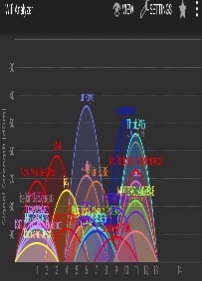 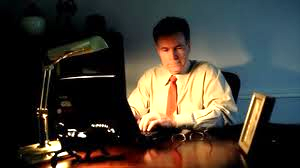 WLAN signal from neighbors
Internet access with LC
Slide 7
Oliver Pengfei Luo, Huawei
July 2018
Summary of Key considerations[12]
Slide 8
Oliver Pengfei Luo, Huawei
July 2018
Key assumptions on Major Traffic Types (1/2) [13]
Slide 9
Oliver Pengfei Luo, Huawei
July 2018
Key assumptions on Major Traffic Types(2/2) [13]
†  1/10 compression rate for lightly compressed video and 1/100 for compressed video
Slide 10
Oliver Pengfei Luo, Huawei
July 2018
Secondary Usage Models [14]
There are additional usage models that can be considered as secondary applications of light communications. They require high mobility or  special channel models. The Secondary Usage models will not be used to evaluate technical proposals or contributions moving forward. 
Backhaul
Vehicle to Vehicle Communication
Vehicle to Infrastructure and Infrastructure to Vehicle Communication 
Underwater Communication
Gas Pipeline Communication
Slide 11
Oliver Pengfei Luo, Huawei
July 2018
References
11-17/1603r9 “A CSD Proposal for Light Communications (LC)” Nikola Serafimovski (pureLiFi)
11-17/1604r10 “A PAR Proposal for Light Communications (LC)” Nikola Serafimovski (pureLiFi)
Design Techniques for EMC – Part 2 Cables and Connectors http://www.compliance-club.com/archive/keitharmstrong/design_techniques2.html
Electronic Noise Is Drowning Out the Internet of Things https://spectrum.ieee.org/telecom/wireless/electronic-noise-is-drowning-out-the-internet-of-things
IEC 60601-1-2, Medical electrical equipment — Part 1-2: General requirements for basic safety and essential performance — Collateral standard: Electromagnetic disturbances — Requirements and tests, 2014.
11-17/1631r1 “Use Cases for 802.11 Light Communications” Tuncer Baykas (Medipol University)
11-17/1500r1 “Light Communications Experience of a Lighting Systems Manufacturer” Christophe Jurczak (Lucibel)
11-17/1609r0 “Light Communications opportunities for a Mobile Service Offering” Simon Clement (Liberty Global)
11-17/1686r1 “Use Cases for Light Communications” Mohammad Noshad (VLNComm Inc)
11-17/1643r1 “Light Communications High Throughputs Use cases” Olivier Bouchet (Orange)
11-17/1710r0 “LC use cases & requirements for PAR/CSD” Volker Jungnickel (Fraunhofer)
11-17/1778r1 “Consolidated KPI for PAR/CSD” Nikola Serafimovski (pureLiFi)
11-14/0107r0 “HEW Evaluation Metrics” Yonggang Fang (ZTETX)
11-18/1109r2 “LC Usage Model Document” Tuncer Baykas (IMU)
Slide 12
Oliver Pengfei Luo, Huawei
July 2018
Motion
Move to approve this document (11-18/1109r4) as the baseline TGbb Usage Model document

Mover: Oliver Pengfei Luo
Second: 

Y
N
A
Slide 13
Oliver Pengfei Luo, Huawei